I & II KINGS
(Part I)
Faithfulness
Old Testament Series
Scriptures in the slides are taken from ESV Bible
Philip A. Atitianti
September 16, 2018
2
David’s advice to Solomon
1 Kings 2:1-4 

When David's time to die drew near, he commanded Solomon his son, saying, “I am about to go the way of all the earth. Be strong, and show yourself a man, and keep the charge of the LORD your God, walking in his ways and keeping his statutes, his commandments, his rules, and his testimonies, as it is written in the Law of Moses, that you may prosper in all that you do and wherever you turn, that the LORD may establish his word that he spoke concerning me, saying, ‘If your sons pay close attention to their way, to walk before me in faithfulness with all their heart and with all their soul, you shall not lack a man on the throne of Israel.’
emphasis mine
3
Solomon starts his rule on a good note.
Reverence for the LORD
1 Kings 3:3 
Solomon loved the LORD... 

He is endowed with wisdom.
1 Kings 4:29 
And God gave Solomon wisdom and understanding beyond measure, and breadth of mind like the sand on the seashore

He builds the temple of the LORD.
4
An important reminder
1 Kings 9:1-2, 
As soon as Solomon had finished building the house of the LORD and the king's house and all that Solomon desired to build, the LORD appeared to Solomon a second time, as he had appeared to him at Gibeon. 

4 - 5
And as for you, if you will walk before me, as David your father walked, with integrity of heart and uprightness, doing according to all that I have commanded you, and keeping my statutes and my rules, then I will establish your royal throne over Israel forever, as I promised David your father, saying, ‘You shall not lack a man on the throne of Israel.’
emphasis mine
5
Pitfall
Solomon loved many foreign women.
700 wives, 300 concubines

1 Kings 11:4  
For when Solomon was old his wives turned away his heart after other gods, and his heart was not wholly true to the LORD his God...

1 Kings 11:5 
For Solomon went after Ashtoreth the goddess of the Sidonians, and after Milcom the abomination of the Ammonites.
6
Solomon couldn’t remain faithful
Condition is broken
Consequences are activated
7
Condition
He shall not lack a man on the throne of Israel
Condition
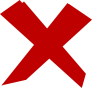 His lineage will lack a man on the throne
8
Consequence declared
1 Kings 11:11 - 13 
Therefore the LORD said to Solomon, “Since this has been your practice and you have not kept my covenant and my statutes that I have commanded you, I will surely tear the kingdom from you and will give it to your servant. Yet for the sake of David your father I will not do it in your days, but I will tear it out of the hand of your son. However, I will not tear away all the kingdom, but I will give one tribe to your son, for the sake of David my servant and for the sake of Jerusalem that I have chosen.”
9
Jeroboam is chosen
1 Kings 11:30 - 32 
Then Ahijah laid hold of the new garment that was on him, and tore it into twelve pieces. And he said to Jeroboam, “Take for yourself ten pieces, for thus says the LORD, the God of Israel, ‘Behold, I am about to tear the kingdom from the hand of Solomon and will give you ten tribes (but he shall have one tribe, for the sake of my servant David and for the sake of Jerusalem, the city that I have chosen out of all the tribes of Israel),
10
Jeroboam is to abide by the same condition
1 Kings 11:38 
And if you will listen to all that I command you, and will walk in my ways, and do what is right in my eyes by keeping my statutes and my commandments, as David my servant did, I will be with you and will build you a sure house, as I built for David, and I will give Israel to you.
11
Solomon
Rehoboam
(King of Judah)
Jeroboam
(King of Israel)
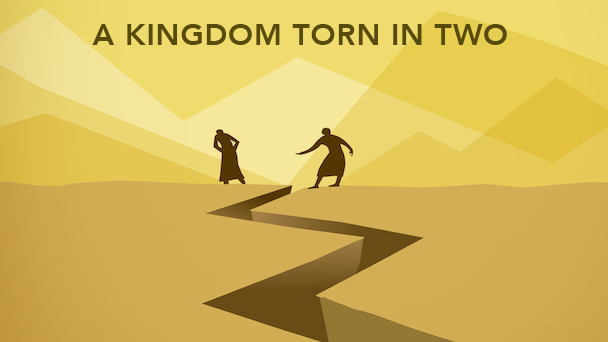 12
Jeroboam forgets God
1 Kings 12:27 - 28 
If this people go up to offer sacrifices in the temple of the LORD at Jerusalem, then the heart of this people will turn again to their lord, to Rehoboam king of Judah, and they will kill me and return to Rehoboam king of Judah.” So the king took counsel and made two calves of gold. And he said to the people, “You have gone up to Jerusalem long enough. Behold your gods, O Israel, who brought you up out of the land of Egypt.”
13
Crisis loom
Jeroboam remembers the LORD
1 Kings 14:1-3 
At that time Abijah the son of Jeroboam fell sick. And Jeroboam said to his wife, “Arise, and disguise yourself, that it not be known that you are the wife of Jeroboam, and go to Shiloh. Behold, Ahijah the prophet is there, who said of me that I should be king over this people. Take with you ten loaves, some cakes, and a jar of honey, and go to him. He will tell you what shall happen to the child.”
emphasis mine
14
Jeroboam couldn’t remain faithful
Condition is broken
Consequences are activated
15
Jeroboam is rejected
1Kgs 14:9 but you have done evil above all who were before you and have gone and made for yourself other gods and metal images, provoking me to anger, and have cast me behind your back,


1Kgs 14:14 Moreover, the LORD will raise up for himself a king over Israel who shall cut off the house of Jeroboam today.
16
Lessons to note/Application
It is important to always remember the doings of the LORD in our lives.
How God has brought us up the ladder of life.
Forgetfulness is a breeding ground for unfaithfulness.

We must ensure that God’s provisions, our possession, our goals etc. do not take the place of God in our lives.
 Nothing must cost us our relationship with God.
17
Trend continues
18 Kings rise after Jeroboam to rule Israel

Nadab__Baasha__Elah__Zimri__Omri

Ahab__Ahaziah__Joram__Jehu__Jehoahaz

Jehoash__Jeroboam__Zechariah__Shallum

Menahem__Pekahiah__Pekah__Hoshea
Yet none of them was faithful  to the LORD
18
Kings of Judah
Rehoboam__Abijam__Asa__Jehoshaphat

Jehoram__Ahaziah__Athaliah__Jehoash

Amaziah__Azariah__Jotham__Ahaz

Hezekiah__Manasseh__Amon__Josiah

Jehoahoz__Eliakim/Jehoakim__Jehoiachin

Mattaniah/Zedekiah.
19
Defying the odds
Asa
Jehoash
Hezekiah
Josiah
20
Lesson to note/Application
We can remain faithful to God despite the depravity that may surround us.
Work
School
Community
21
Consequence of rebellion
1 Kings 9:6 - 7 
But if you turn aside from following me, you or your children, and do not keep my commandments and my statutes that I have set before you, but go and serve other gods and worship them, then I will cut off Israel from the land that I have given them, and the house that I have consecrated for my name I will cast out of my sight, and Israel will become a proverb and a byword among all peoples.
22
Israel and Judah end up in captivity
Israel is taken captive by the Assyrians
Judah is taken captive by the Babylonians
23
Echo
Let’s not forget God’s doings.
Nothing should take the place of God in our lives.
We can defy the odds and stand for God.